«ВСЁ, ЧТО НУЖНО ЗНАТЬ О ВСЕОБЩЕМ ДЕКЛАРИРОВАНИИ. СОВЕТЫ ЮРИСТОВ»
Юристы «Suleiman&Partners»

Жангельды Сулейманов
Станислав Лопатин
Динара Минисова
Илья Князев
Александра Гришина
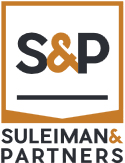 Как заполнять декларацию

● С 1 строки по строку 7 «B»: 
ИИН;
год, за который заполняется декларация;
ФИО;
вид декларации;
наименование организации, в которой работает или учится заполняющий декларацию;
номер контактного телефона;
гражданин РК или нет;
ИИН законного представителя (если законный представитель заполняет декларацию);
ИИН супруга (супруги) в случае, если вы состоите в браке.
Как заполнять декларацию

● Сведения о наличии недвижимого имущества, в том числе за пределами РК;
● Сведения о наличии транспортных средств, в том числе за пределами РК;● Сведения о наличия денег на банковских счетах РК (текущих, в том числе карточных и сберегательных);● Сведения о наличных деньгах, не превышающих предел 5880 МРП (14 847 000 тг.);
● Сведения об участии в строительстве недвижимости, в том числе за пределами РК;● Сведения об участии в юридическом лице (за исключением акционерных обществ), в том числе за пределами РК;
● Сведения о деньгах на банковских счетах за пределами РК;
● Сведения о наличии дебиторской/кредиторской задолженности, в том числе за пределами РК;
● Сведения о наличии ценных бумаг, в том числе за пределами РК;
● Сведения о наличии паев в паевых инвестиционных фондах, в том числе за пределами РК;
● Сведения о наличии прочего имущества, в том числе за пределами РК;
● Стоимость активов индивидуального предпринимателя, частного нотариуса, частного судебного исполнителя, адвоката, профессионального медиатора.
Особенности отражения в декларации наличных денег
Сумма наличных денег, указанная вами в декларации, не должна превышать 5880 МРП (14 847 000 тенге);
Денежные средства, превышающие 5880 МРП, необходимо разместить на банковских счетах либо преобразовать в любой актив и отразить в декларации.
Налоговый орган будет учитывать только сумму наличных денег до 5 880 МРП;
На данный момент нет законных оснований для того чтобы проверять, сколько наличных денег у вас в квартире.
Особенности отражения в декларации задолженностей

Можно сдать дополнительную декларацию по кредиторской/дебиторской задолженности только по: договором займа, нотариально засвидетельствованным на территории РК; задолженностей, признанных по решению суда; ваша задолженность отражена в декларации другого физического лица;
Законный представитель сдает декларацию за несовершеннолетнего при наличии за несовершеннолетним задолженности превышающей 5880 МРП;
Задолженность перед банком в декларации не указывается;
Задолженность должна быть надлежаще оформлена, т.е. в наличие должны быть подтверждающие документы;
В декларации указывается сумма задолженности с включённым размером начисленного вознаграждения (процентами);
Сумма задолженности совокупно должна превышать 5880 МРП;
В декларации указывается сумма займа в той валюте, которая указана  в подтверждающем документе.
Декларируются по желанию:

биологические активы с документом, подтверждающим право собственности на данные биологические активы;
драгоценные камни, металлы, ювелирные изделия, произведения искусства, антиквариат, картины, семейная реликвия, дорогие меха, стоимость которых превышает 5880-кратного размера месячного расчетного показателя (5880 МРП = 14 847 000 тенге); 
культурные ценности, в случае внесения их в реестр объектов национального достояния;
все ценные подарки, в том числе деньги
Ответственность за отказ от декларирования и недостоверное декларирование 

Административная ответственность (п. 2-2 ст. 272 КоАП)
Непредставление и/или представление неполных, недостоверных сведений в декларации об активах и обязательствах – влечет предупреждение.

Совершение указанных деяний повторно в течение года после наложения административного взыскания – предусмотрен штраф в размере 3-х месячных расчетных показателей.
Не применяется административное наказание в случае не указания в декларации об активах и обязательствах сведений об имуществе и обязательствах (недвижимое имущество, транспорт и т.д.) при наличии таких сведений в соответствующих государственных органах.
Ответственность за отказ от декларирования и недостоверное декларирование 

Уголовная ответственность (ст. 244 УК РК)
если деяние повлекло неуплату налога и (или) других обязательных платежей в бюджет в крупном размере (20 000 МРП) – наказывается штрафом в размере до 3 000 МРП либо исправительными работами в том же размере, либо привлечением к общественным работам на срок до 800 часов, либо ограничением свободы на срок до 3 лет, либо лишением свободы на тот же срок.
Не применяется уголовное наказание в случае добровольной уплаты задолженности по налогам и (или) другим обязательным платежам в бюджет, а также пени.
ВАШИ ВОПРОСЫ:
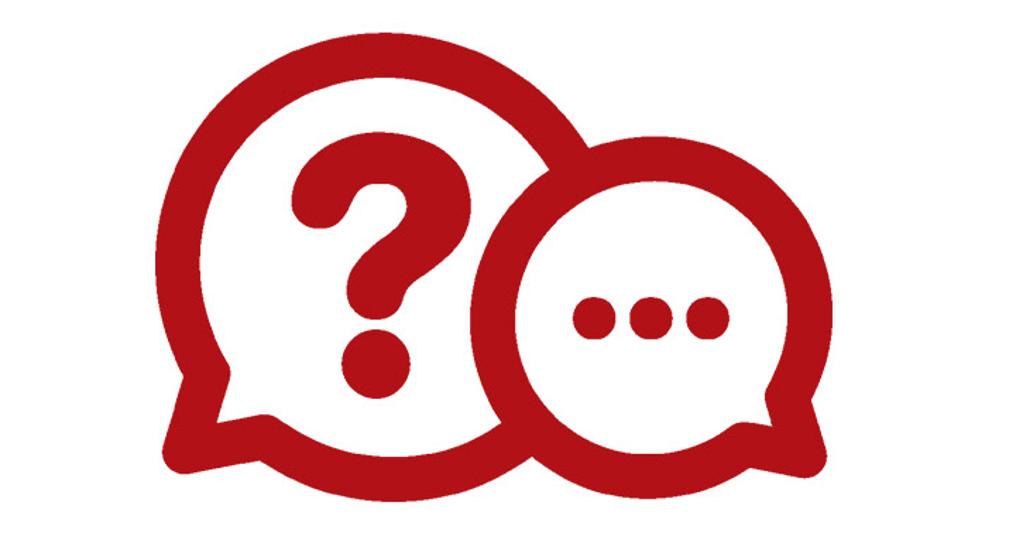 Дамир

Добрый день! Во-первых, спасибо за организацию вебинара. 
Вопрос: Должны ли подавать декларацию граждане РК, которые проживают в другой стране и имеют вид на жительство в другой стране? Как пример: семья с детьми по работе уехали в другую страну и решили там жить и работать, но осталась квартира в РК. При этом они пока граждане РК. 

С уважением, Дамир.
Спасибо за внимание!
Юристы «Suleiman&Partners»

Жангельды Сулейманов
Станислав Лопатин
Динара Минисова
Илья Князев
Александра Гришина

г.Алматы, ул. Искендирова, д. 21, офис 72
Тел. +7 707 607 4847e-mail: info@suleimanpartenrs.com
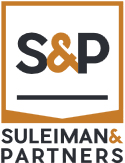